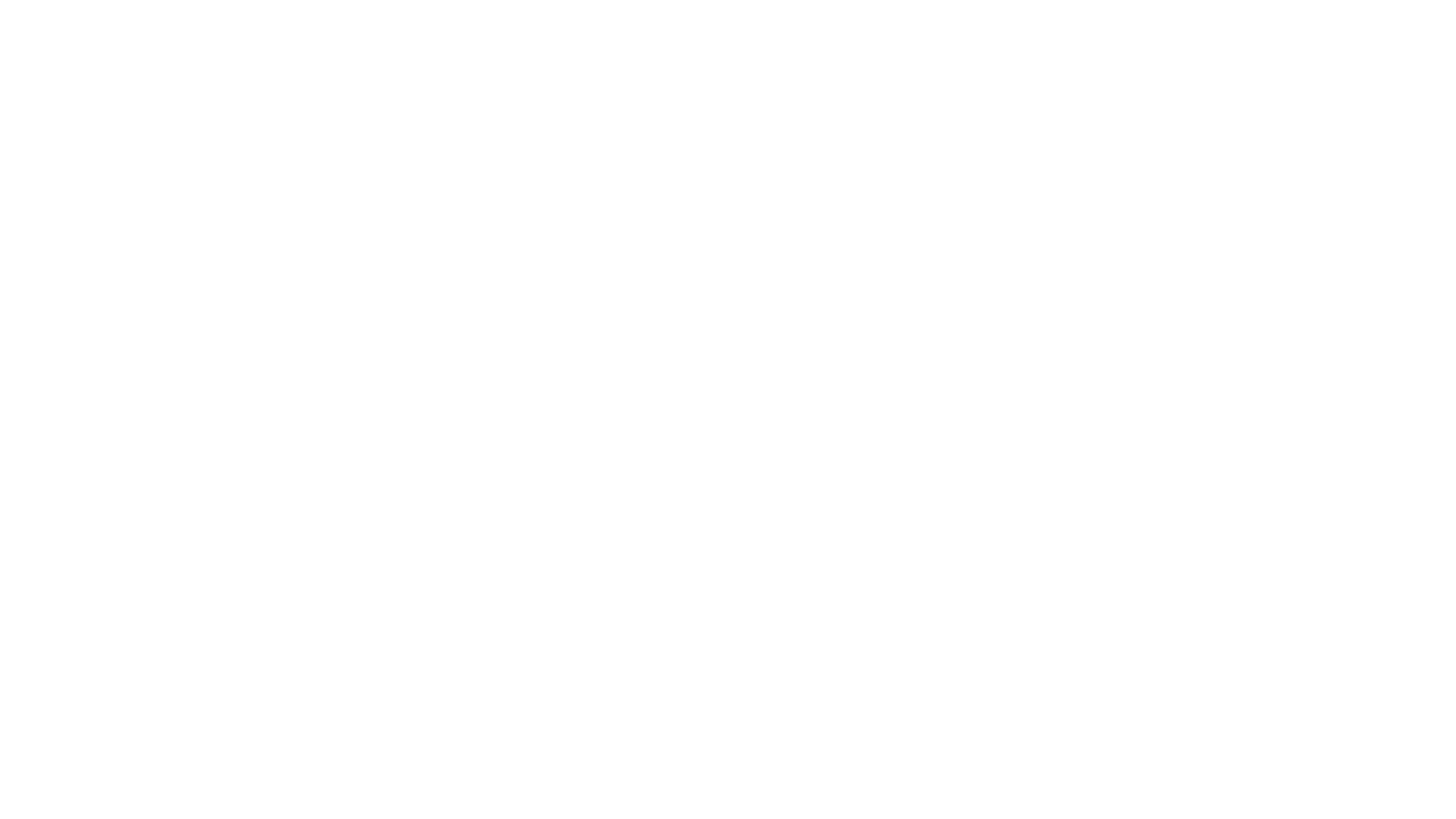 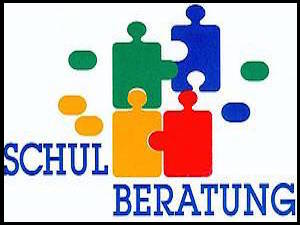 Übertritt an die weiterführenden Schulen
Information für die Eltern der 4. Jahrgangsstufe
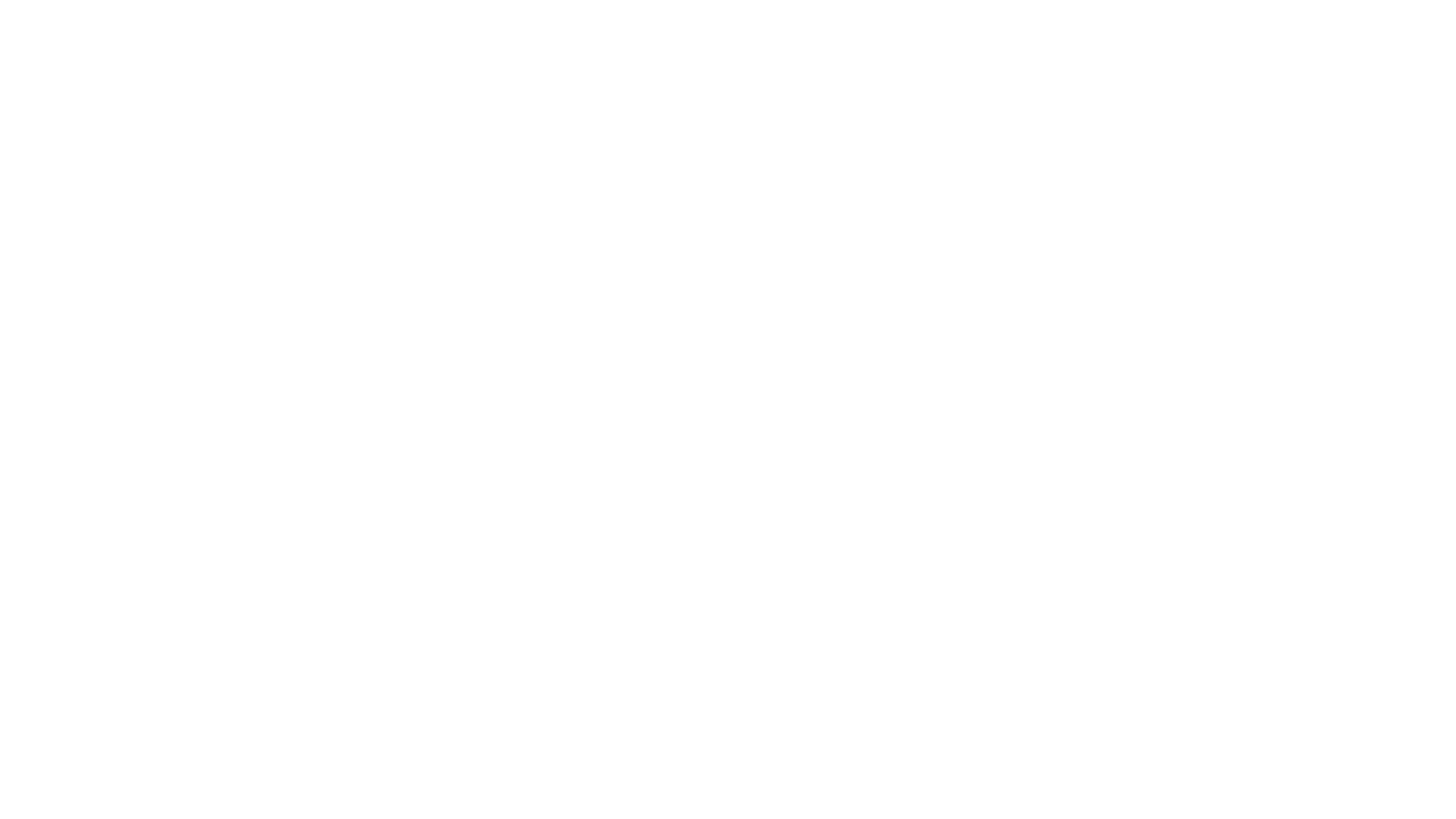 Diese Informationen bieten wir:
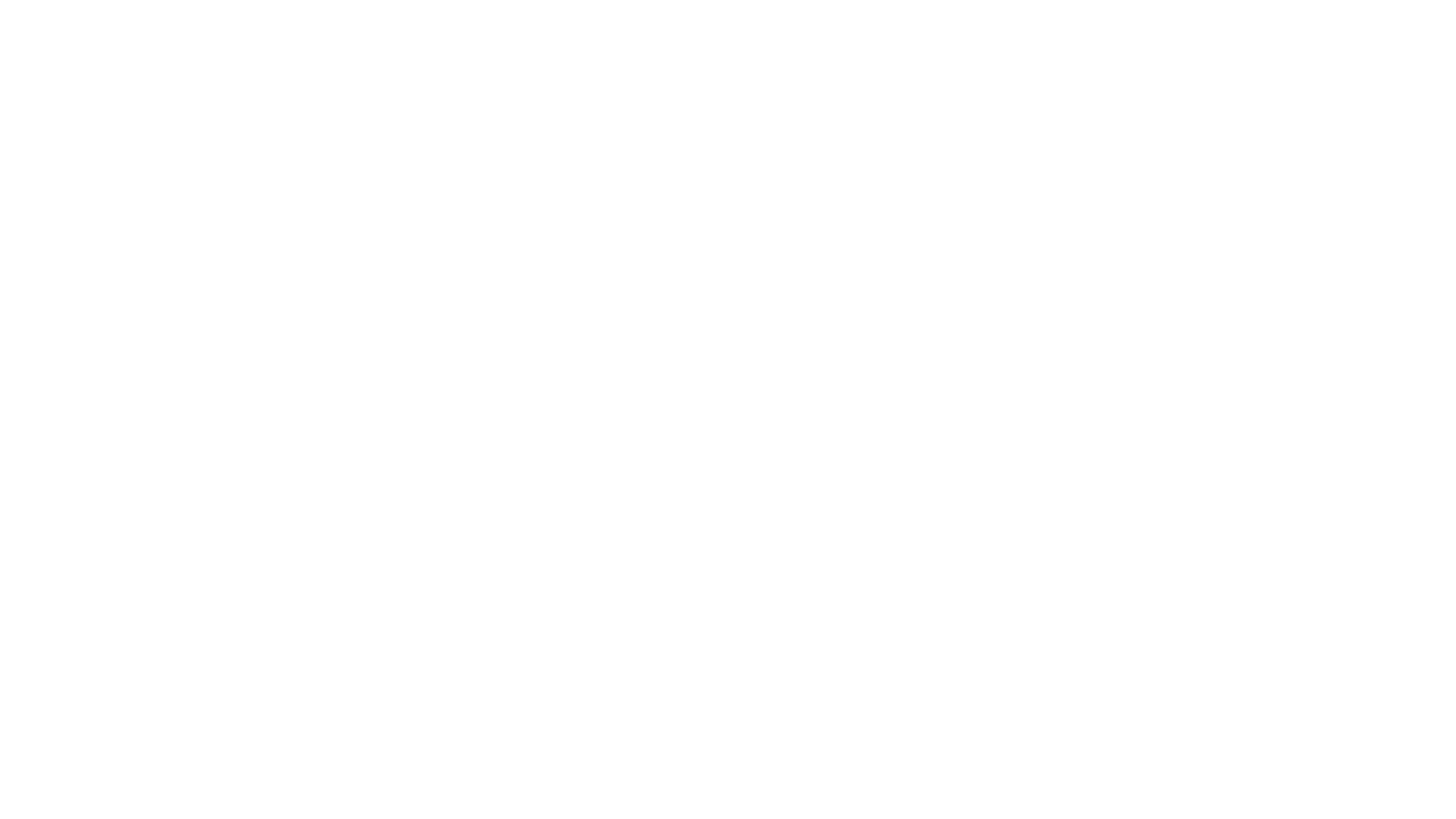 Diese Informationen bieten wir Ihnen:
Zum Auftakt: 
Übertrittsmöglichkeiten an weiterführende Schulen 
Profil der Mittelschule 
Ziele Erwartungen
Zweige
Ausbildungsrichtungen 
Abschlüsse
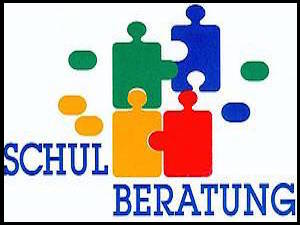 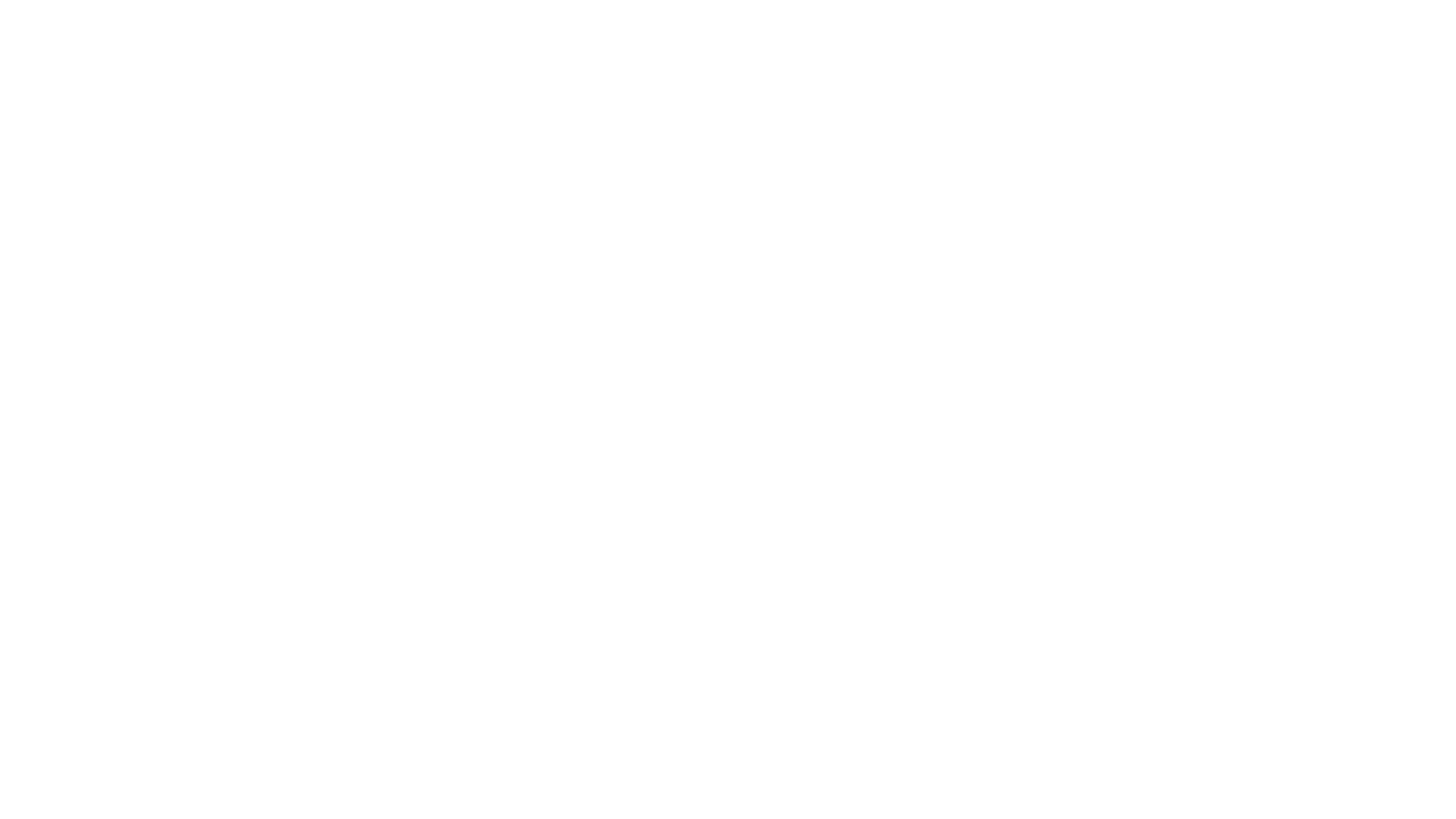 Übertrittsmöglichkeiten nach der 4. Jgst.
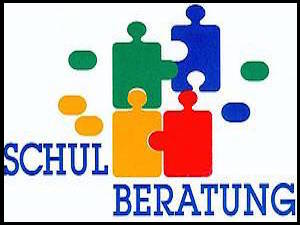 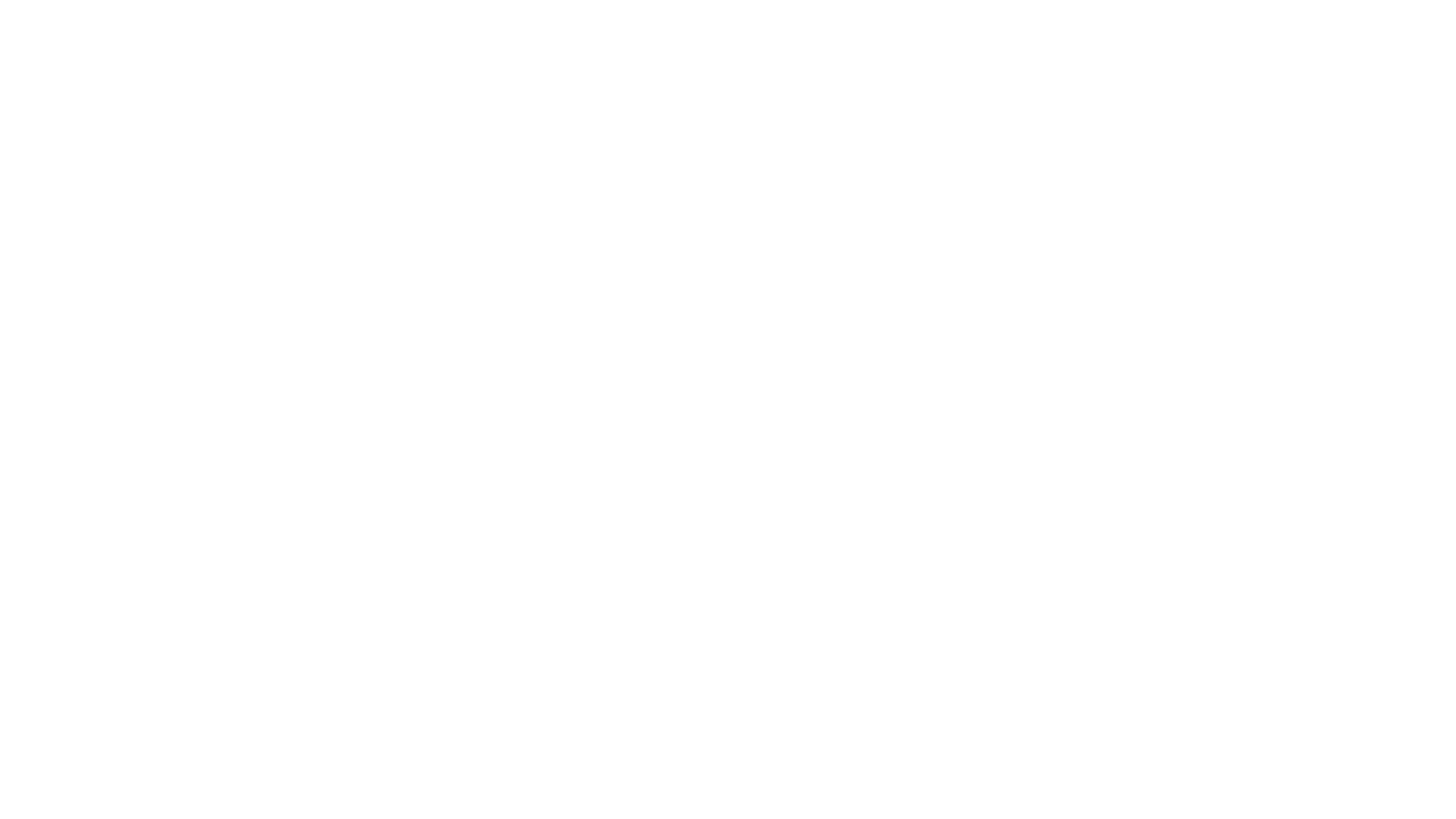 Informationen zum Probeunterricht
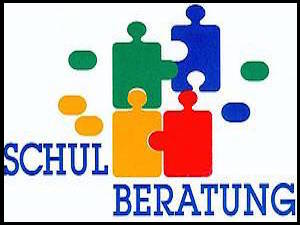 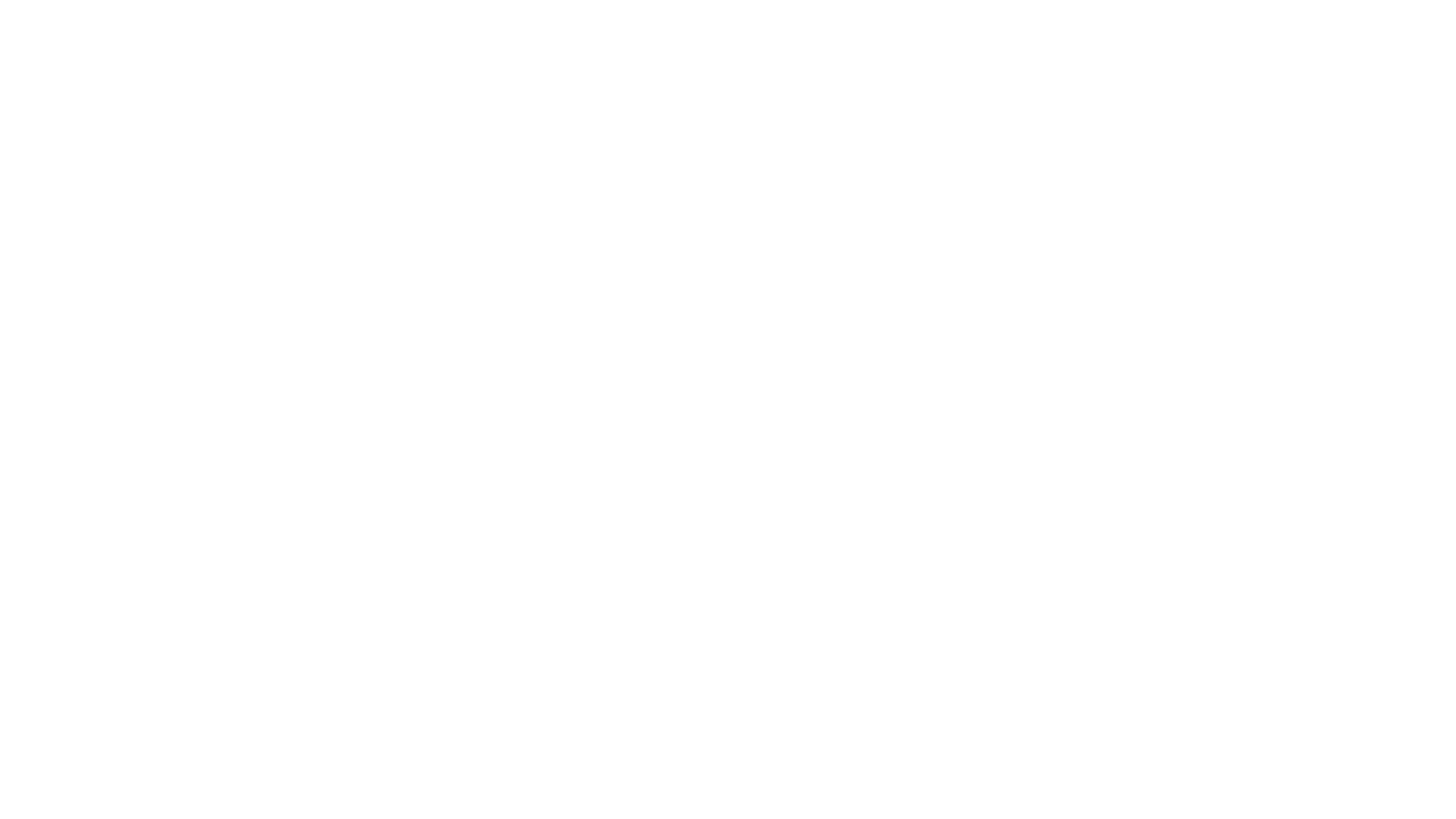 Übertrittsmöglichkeiten nach der 5. Jgst.
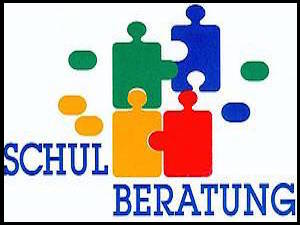 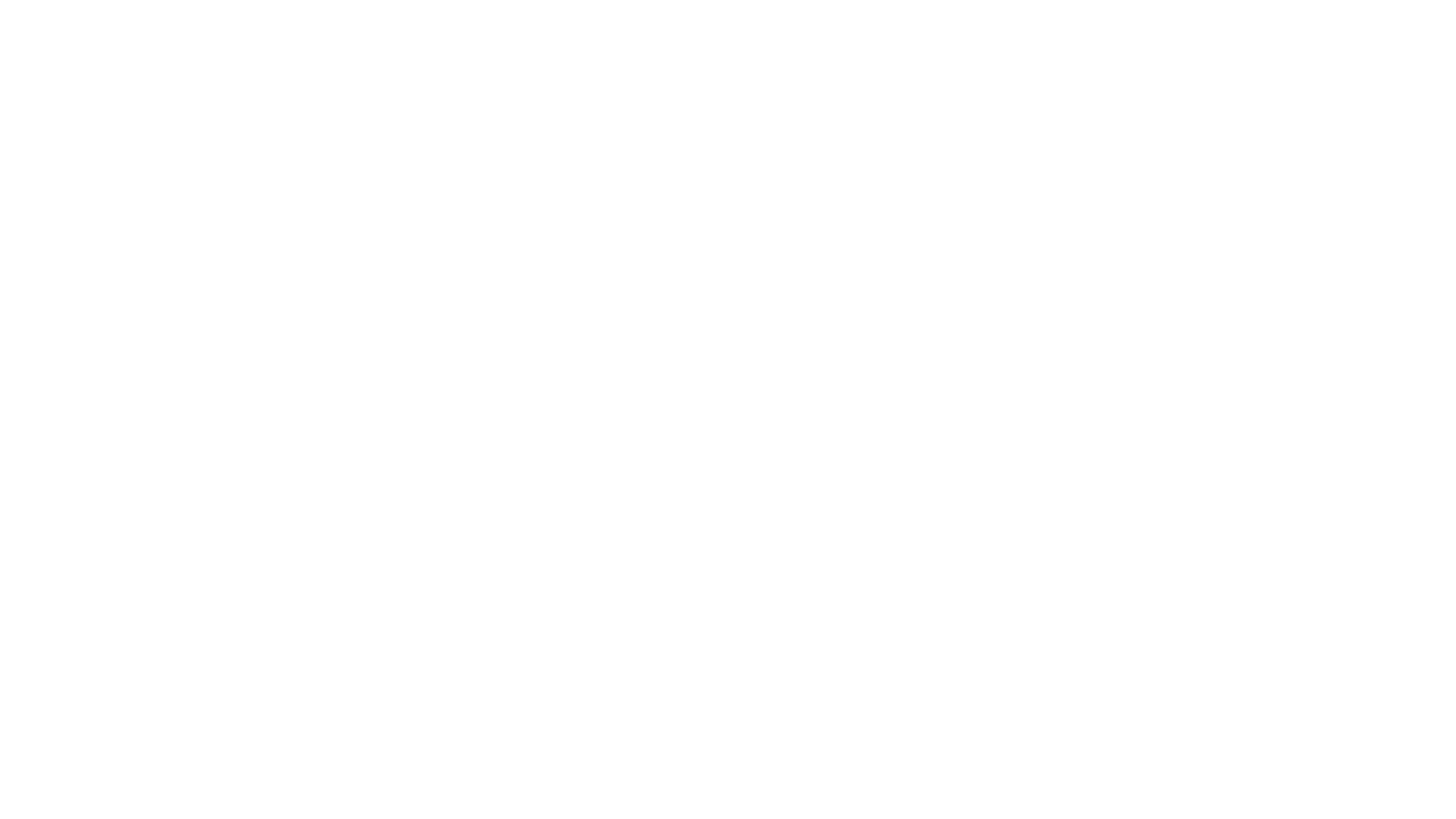 Weitere Übertrittsmöglichkeiten
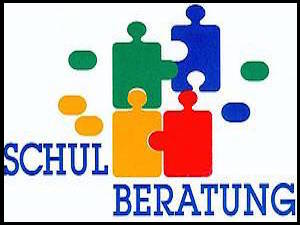 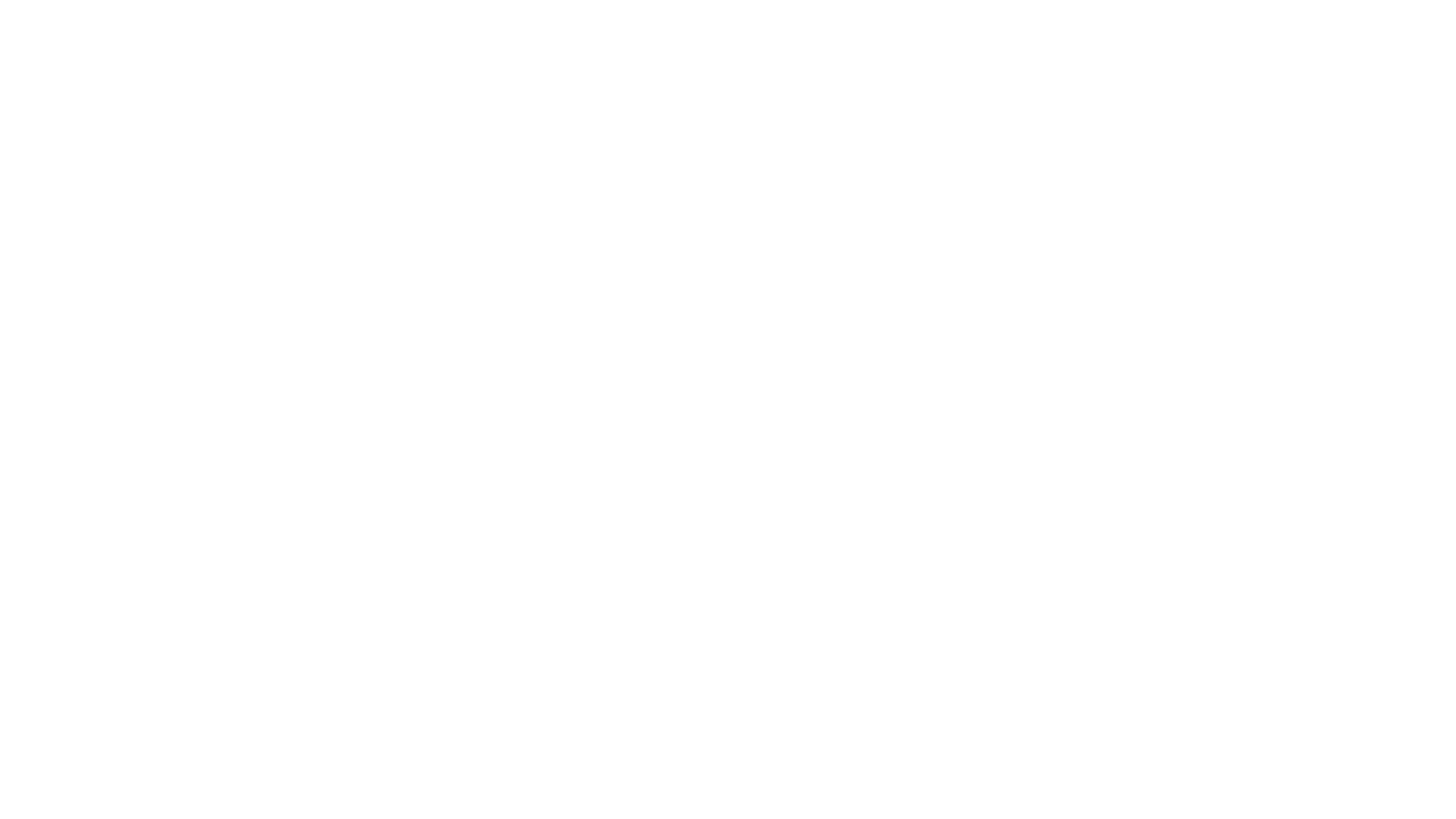 Abschlüsse an den weiterführenden Schulen
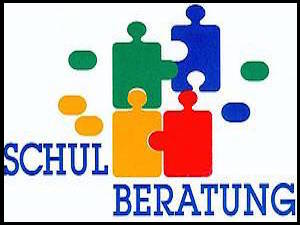 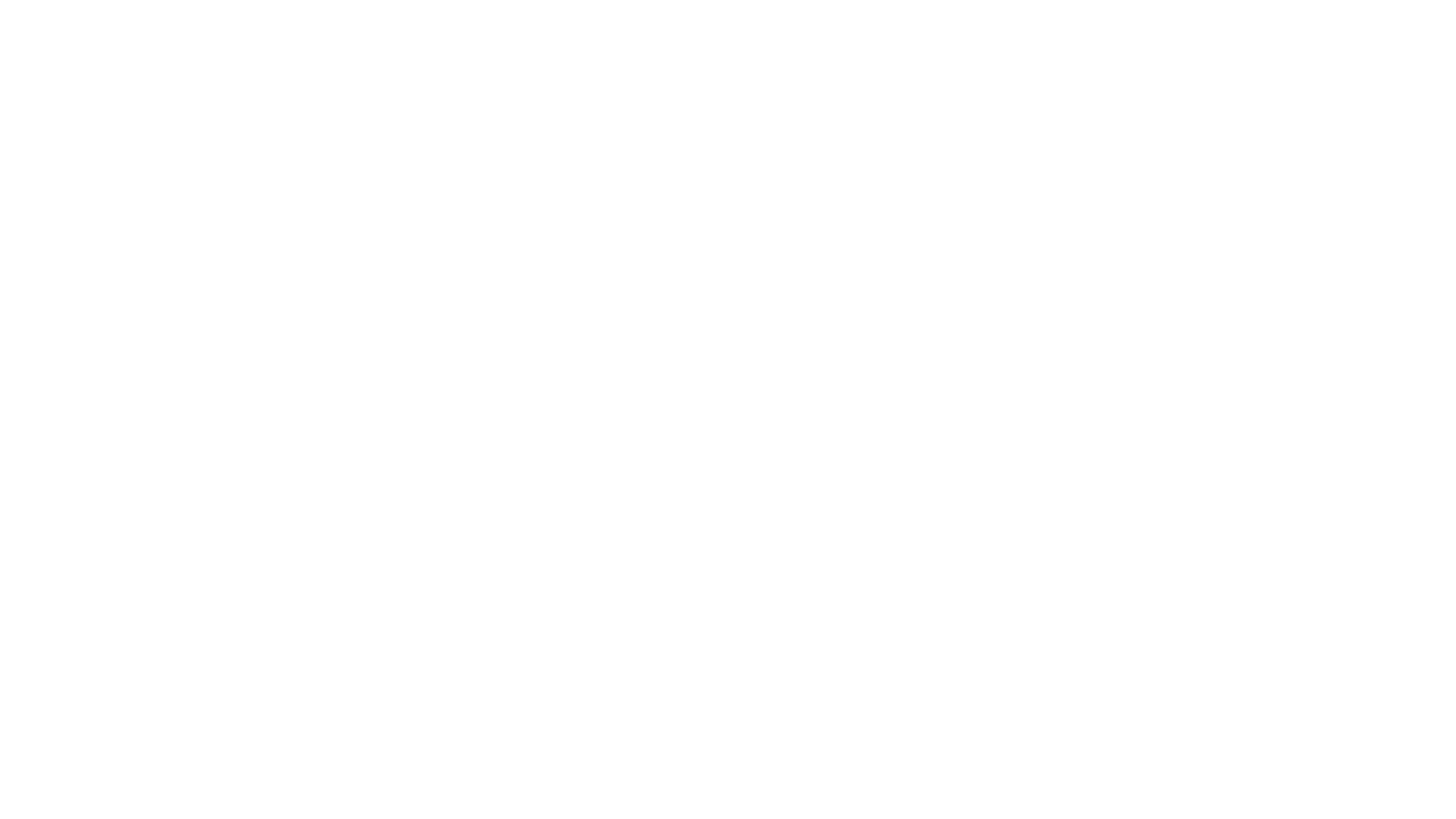 Gütesiegel Mittelschule
Das Gütesiegel "Mittelschule" beinhaltet ein breites Bildungsangebot und weist folgende Merkmale auf:

die drei berufsorientierenden Zweige Technik, Wirtschaft und Soziales, 
ein Ganztagsangebot, 
ein Angebot, das zum mittleren Schulabschluss führt.

Inzwischen gibt es bayernweit im staatlichen Bereich nur noch Mittelschulen, keine Hauptschulen mehr.

In jedem Fall hält die Mittelschule bereit:
ausgestaltete Kooperationen mit einer Berufsschule, der regionalen Wirtschaft und der Arbeitsagentur, sowie 
eine individuelle/modulare Förderung der Schüler im Klassenverband unter Beibehaltung des Klassenlehrerprinzips.
http://www.km.bayern.de/schueler/schularten/mittelschule.html
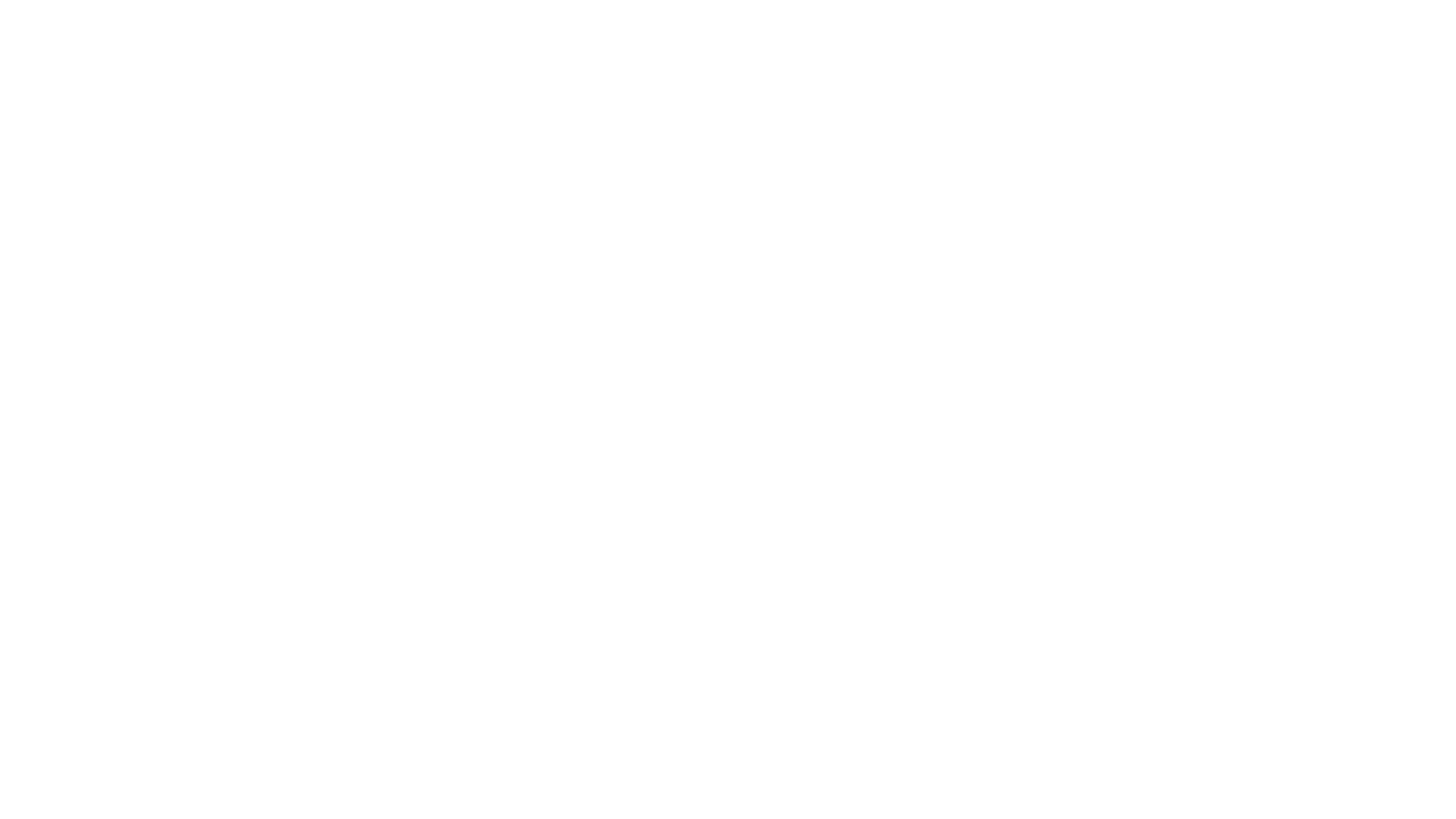 Ansprechpartner
Klassenlehrkraft an der Grundschule 
BL‘in Frau Hofmann über das Sekretariat der D.- Paul-Eber-Mittelschule oder per Mail an: dpeberatung@gmail.com
BL‘in Frau Preissler über das Sekretariat der Mittelschule Kitzingen-Siedlung oder per Mail an: preissler.schule@online.de
BL Herr Gessner über das Sekretariat der Mittelschule Kitzingen-Siedlung oder per Mail an: c.gessner@mittelschule-kitzingen-siedlung.de
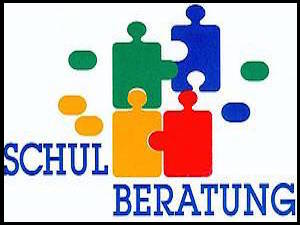 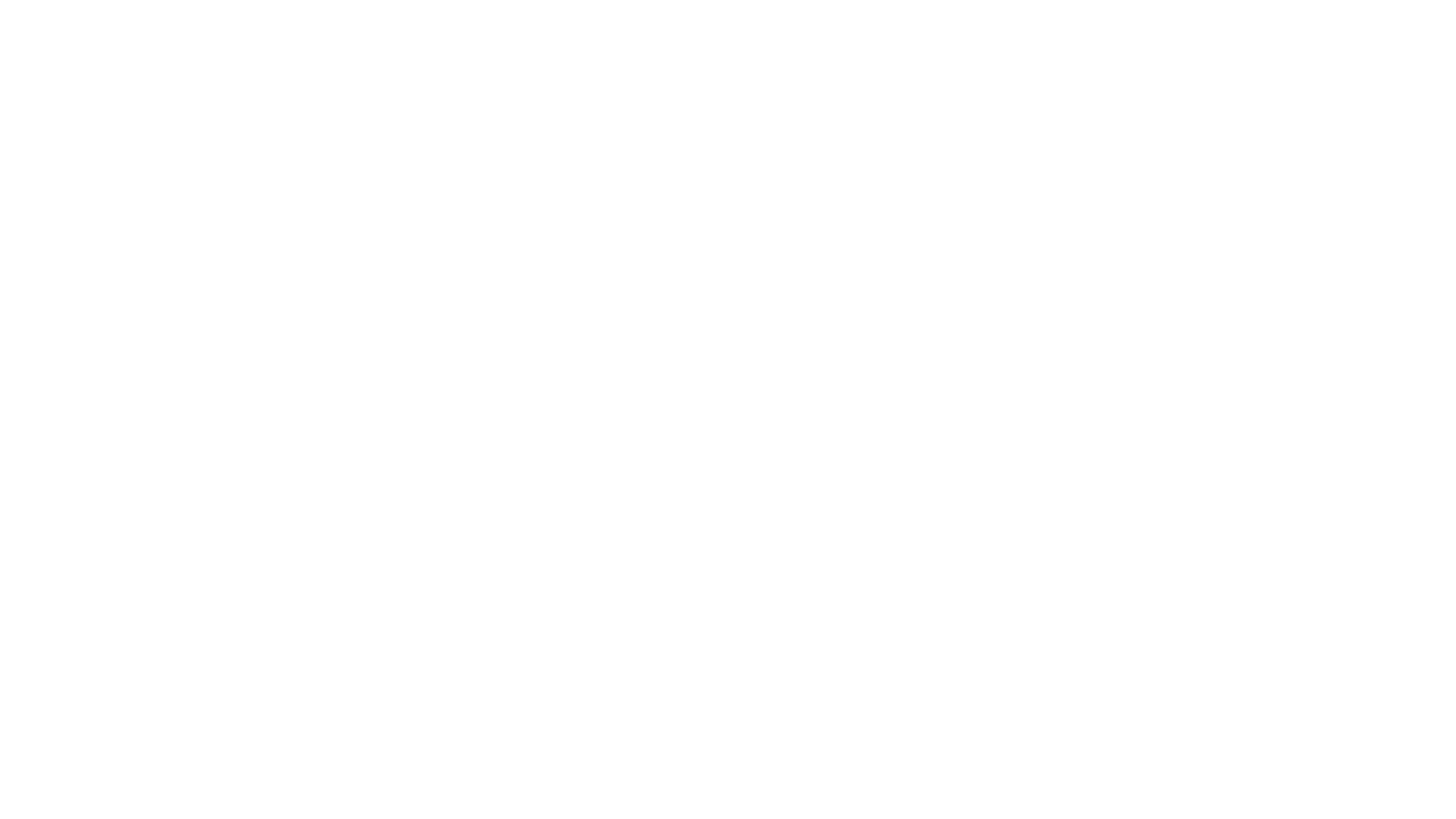 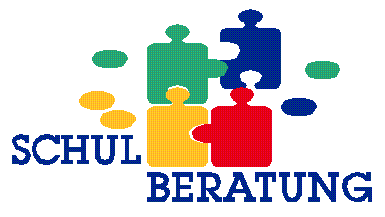 Zum Abschluss
Es gibt nicht die „beste“ Schule, esgibt nur die „richtige Schule“ für Ihr Kind.
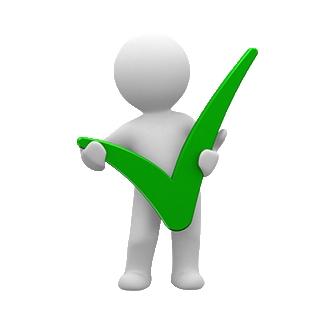 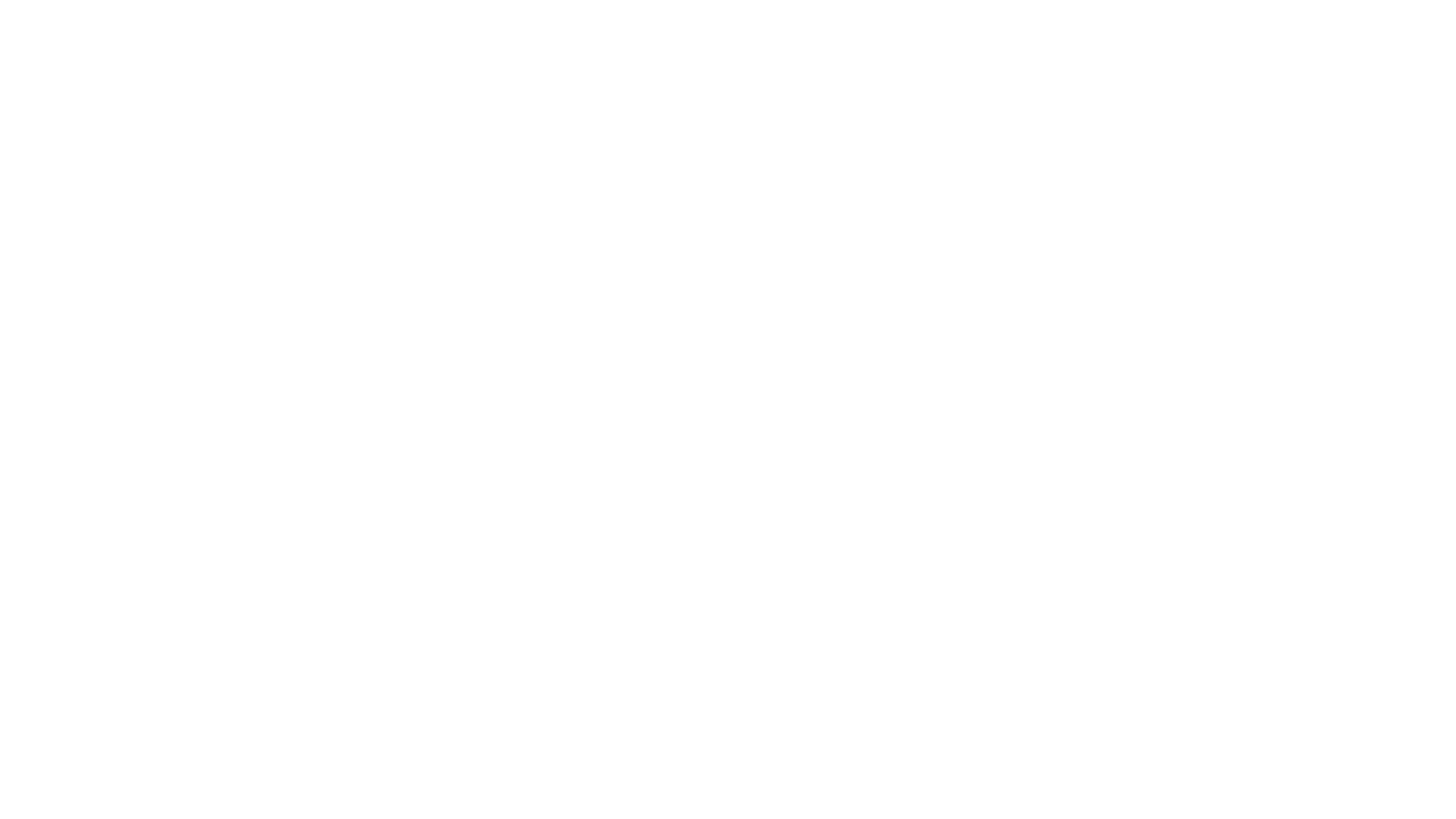 Wir wünschen Ihnen eine gute Entscheidung für die weitere Schullaufbahn Ihres Kindes!